世界各地的问候方式
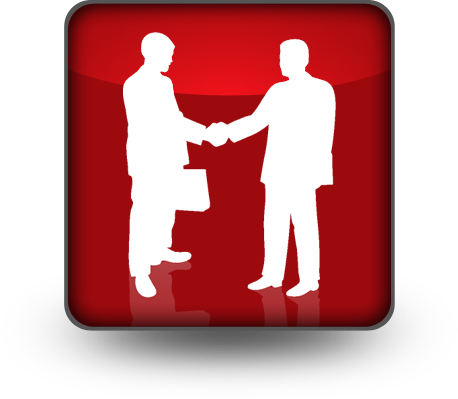 美国人喜欢说的是："What's up“澳大利亚人喜欢说的是:“How ya going”英国人喜欢说的是：”Ya all right“爱尔兰人喜欢说的是：How's things“ 
中国人喜欢说说： 你好！
 				   你吃饭了吗？
在不同习俗的国家，人们的问候方式有所不同。
在日本、韩国，人们见面时通常要鞠躬（bow），表示对别人的尊敬。
在俄罗斯、巴西等国，好朋友见面时经常是拥抱对方（hug）。
在美国和加拿大等国，人们见面时要非常有力地握对方的手，但时间很短（a strong, short handshake）。
而在墨西哥、埃及等国，人们也以握手的形式来问候对方，但时间要略长一些，温柔一些（a softer, longer handshake）。
在印度、泰国，人们打招呼的方式则是把手放在胸前，轻轻地鞠一个躬。

世界各地的人们见面打招呼的方式不同，因此，我们与不同国家的人们交往时要遵循这一点：彼此尊重对方的文化。